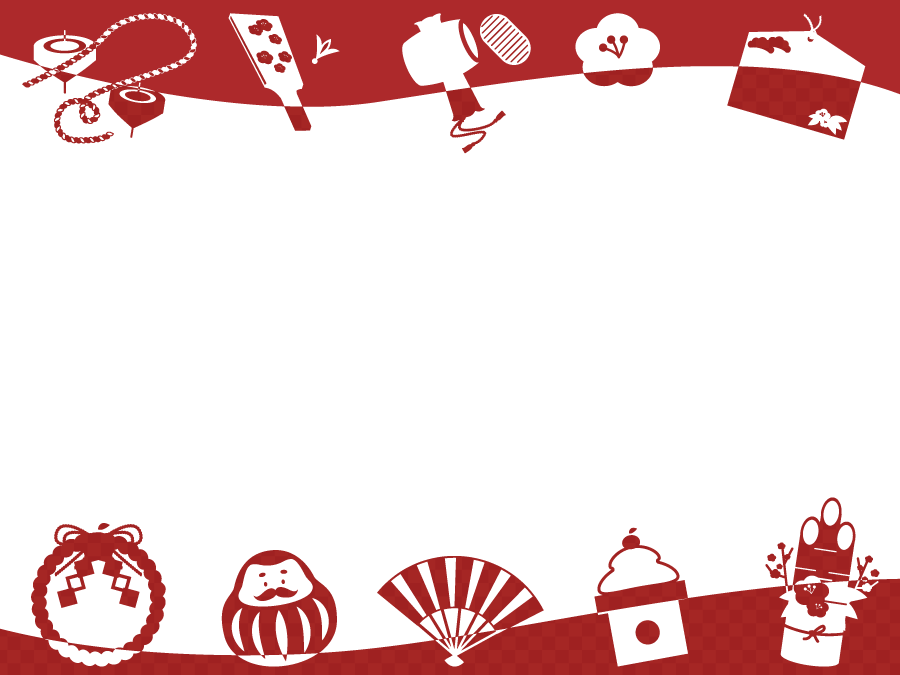 年末年始特別レッスンタイムスケジュール♪
12月30日(月)
1月2日(木)
1月3日(金)
12月31日(火)
9:00～11:00
9:00～11:00
9:00～11:00
9:00～11:00
サーブ＆クロスラリー
初打ち!ストローク対決
リターンからのゲーム
打ち納めラリー
Ｂ
ＣＤ
ST,一般全クラス対象
ＢＣ
Ｄ
Ｂ
ＣＤ
深田・苅田・山本
上高原・相澤・木村
上高原
山本 今村
木村 相澤
山本
深田
苅田 今村
¥3,850
8名
¥3,850
12名
¥3,850
12名
¥3,850
8名
¥3,850
8名
¥3,850
12名
¥3,850   20名
12:00～14:00
12:00～15:00頃
12:00～14:00
12:00～14:00
打ち納めダブルス大会
ストローク苦手克服
ボレーのレベルアップ
ボレーで点を獲る
一般Ｂクラス以上対象
お一人様でも参加可能です
お気軽にお申し込みください
¥3,850
12名
Ｂ
ＣＤ
Ｂ
ＣＤ
Ｂ
ＣＤ
山本
上高原 今村
山本
苅田 木村
苅田
深田 今村
¥3,850
8名
¥3,850
12名
¥3,850
8名
¥3,850
12名
¥3,850
8名
¥3,850
12名
14:30～17:30頃
14:30～17:30頃
14:30～17:30頃
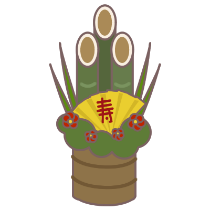 シングルスゲーム大会
シングルスゲーム大会
新年ダブルス大会
ST,一般全クラス対象
シングルス未経験者歓迎!
リーグ戦で行いますので
お一人様最低5試合
¥3,850　12名
ST,一般全クラス対象
シングルス未経験者歓迎!
リーグ戦で行いますので
お一人様最低5試合
¥3,850　12名
一般Ｂクラス以上対象
お一人様でも参加可能です
お気軽にお申し込みください
¥3,850
12名
◆　お申込みは11月9日(土)の12:00からスタートします。
　◇　お申込み方法はWeb,もしくはフロントにて承ります。
　◆　キャンセルは2日前の営業時間内まで無料で承ります。
　　　前日,当日のキャンセルは全額負担となります。
　　　1/3のレッスンは1/2の12時までにご連絡下さい。
　◇　天候による中止は9:00開始の特別レッスンは8:30
　　　それ以外の時間は1時間前に決定させて頂きます。
　◆　ビジター様のご参加は上記の金額から＋550円かかります。
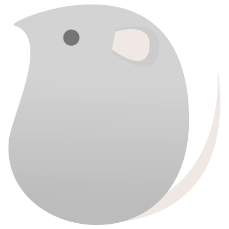 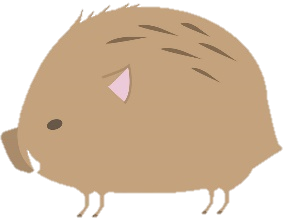 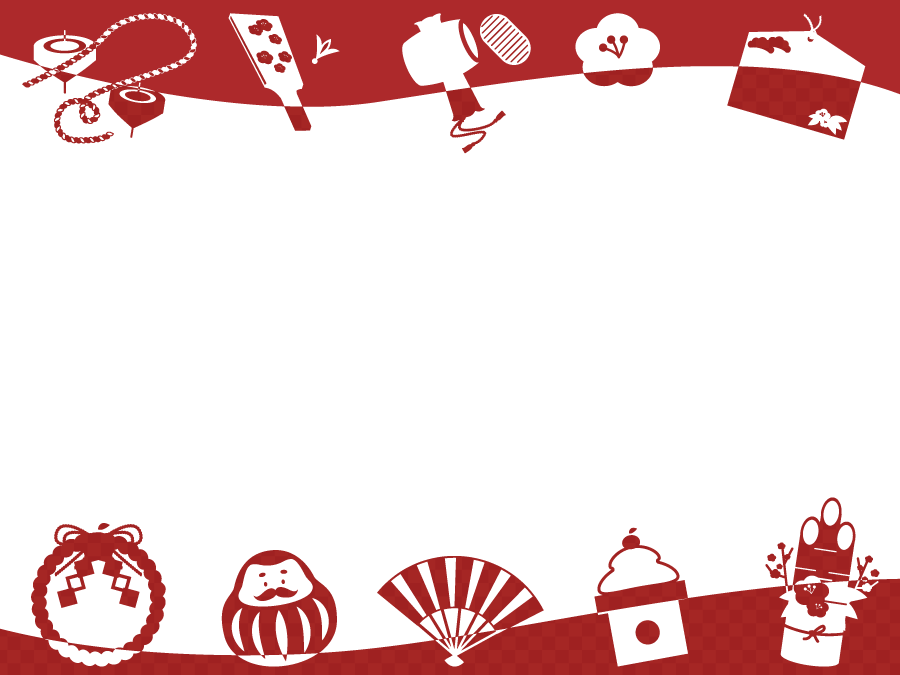 ★営業時間のご案内★
　12/30(月)　　8:30～18:00
　12/31(火)　　8:30～16:00
　　1/1(水)　　 休館日
　　1/2(木)　　 8:30～18:00
　　1/3(金)　　 8:30～18:00
　★雨天の場合は早まる場合がございます。
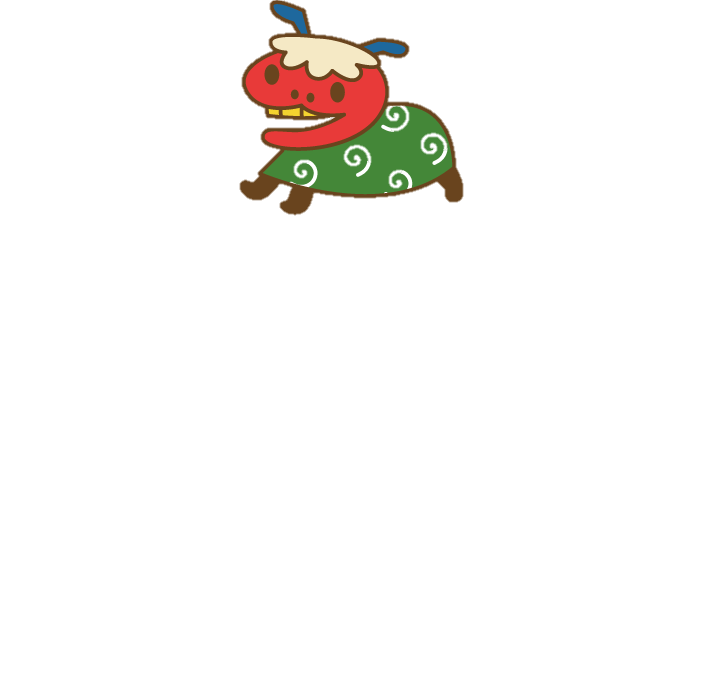 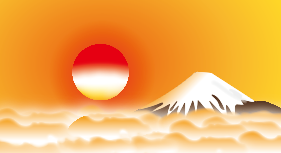 レックテニススクール府中
042-333-0266